Covid 19: Lessons Learned / return to work
Honeywell Real Estate & Facilities

VP; James O’reilly
September 30, 2020
Global Honeywell RE Portfolio at a Glance
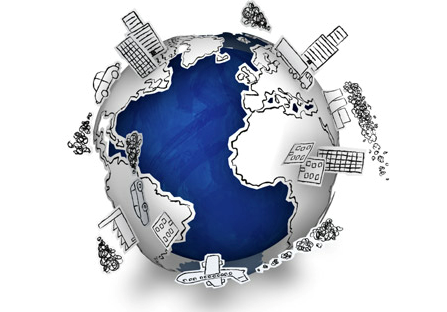 871 
SITES
51.4M 
SF
75+ 
COUNTRIES
Increased cleaning  of high touch areas
Providing hand sanitizer  and cleaning supplies  throughout the facilities
Requiring face coverings  when moving throughout  the facilities or meeting  face-to-face
Defined process for break/lunch  times to ensure social  distancing and enable
general cleaning
Established engineering and  administrative protocols to practice  social distancing
Shared training, resources  and tips on mental health  and well-being
Enabled expanded  telecommuting
Daily temperature screenings for  anyone entering a facility
Restricted site visits  and business travel
Implemented signage and barriers  to enforce one-way travel, social  distancing and room capacity
Implemented procedures for  suspected or confirmed  COVID-19 cases
Providing  personal protective
equipment
Facility & Ops Readiness – EMEA example
Personal hygiene is of utmost importance and must be continued post reopening the offices and facilities by all staff and visitors.  

Display the following personal hygiene standards in prominent areas in the office/ facility including the washroom areas/ pantry/ cafeteria. 

Wash Hands Frequently: use soap and water (min. 20 seconds) and use an alcohol-based hand sanitizer.  

Practice Respiratory Hygiene: when coughing or sneezing cover your mouth and nose with a tissue or flexed elbow. Discard the tissue in a closed bin and clean your hands. 

Maintain Social Distance: maintain at least 1.5-metre distance between you and others who are coughing, sneezing or have fever. Following local government advice on the recommend social distance as it can differ by country and whether inside a building or outside in public areas.  

Avoid Touching Eyes, Nose & Mouth: if you touch a contaminated surface this could transfer the virus from the surface to your hands.  

Fever/ Cough/ Difficulty Breathing:  If you have these symptoms see a Doctor. Inform your line manager / HR / QHSE.
Honeywell Global Real Estate
4
Social Distancing – EMEA Example
Office Space

When initially returning to the workplace we will introduce social distancing measures, with the aim to reduce physical contact and prevent transmission of COVID 19, should a case occur in the workplace.  

Reduce the number of seats/ desks and meeting rooms to allow for social distance of at least 1.5 meters  

Maintain social distancing in offices, production sites and labs - Sitting one seat away from each other in office spaces and meeting rooms – See Space Plan Examples on next slides

Consider suspending hot seating for fixed desk arrangements

Encourage employees to continue to WFH, wherever possible
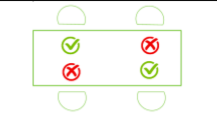 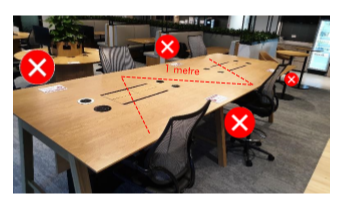 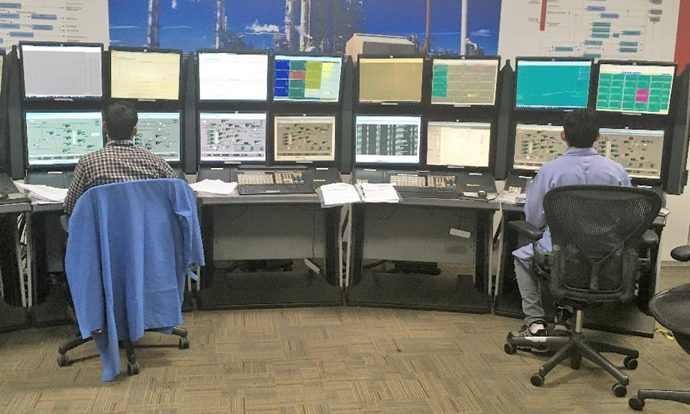 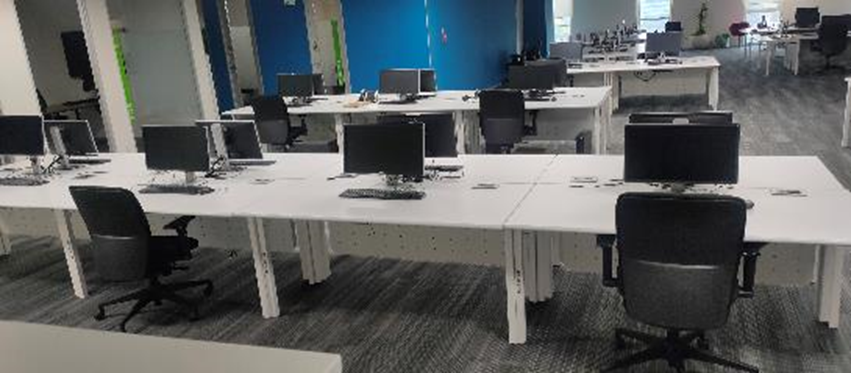 Honeywell Global Real Estate
5
Return to work – EMEA Example
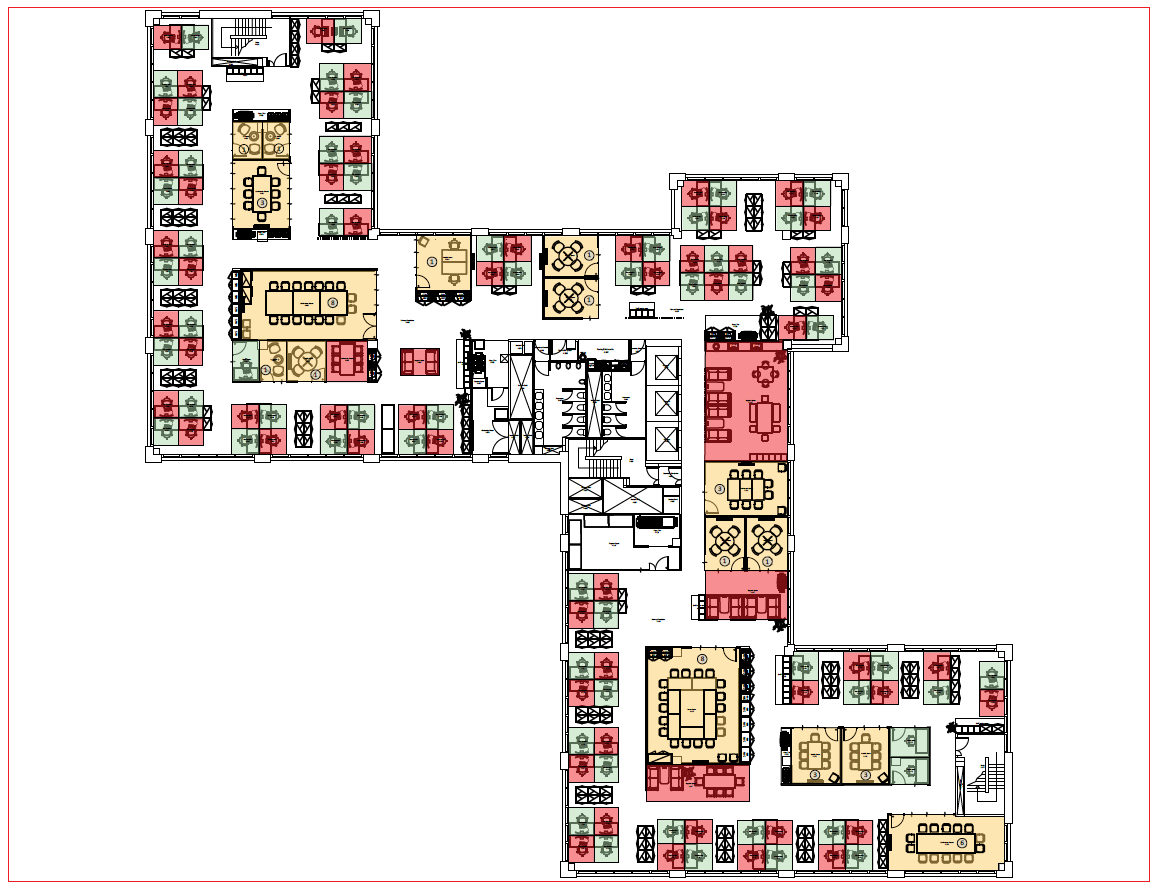 Do Not Use
Reduced Capacity
Available
Capacity Reduce by 38%
Honeywell Global Real Estate
6
Return to work – emea example
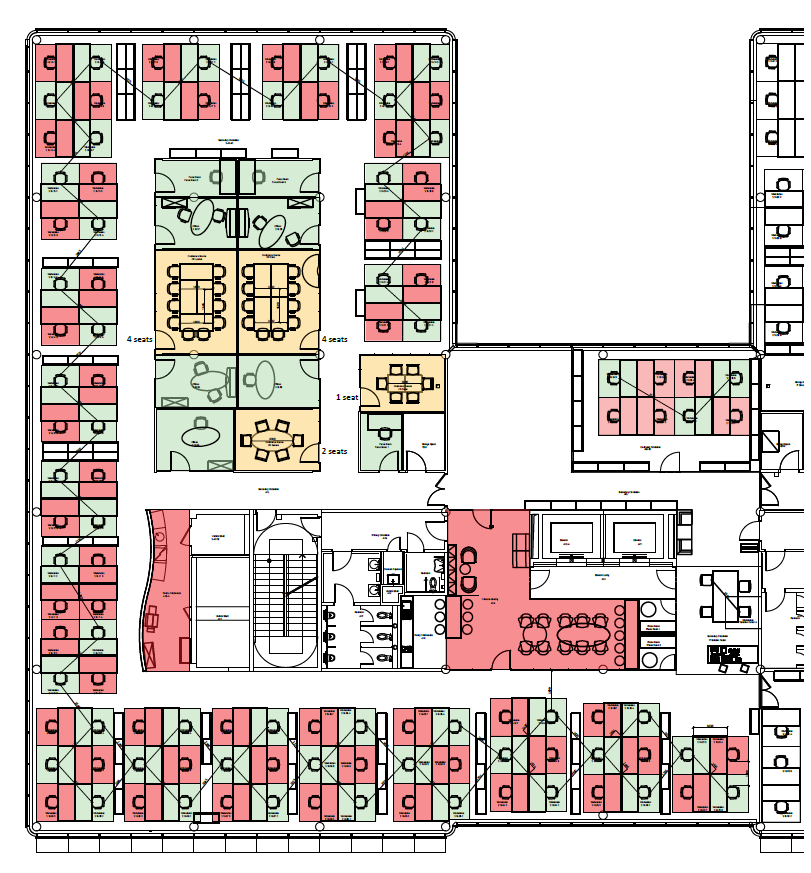 Do Not Use
Reduced Capacity
Available
Capacity Reduce by 49%
Honeywell Global Real Estate
7
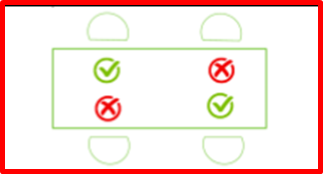 Meeting rooms – EMEA Example
Meeting Rooms

Social distancing can be achieved by reducing the number of chairs and capacity. 

Update posters and / or meeting room booking systems to indicate the new room capacity
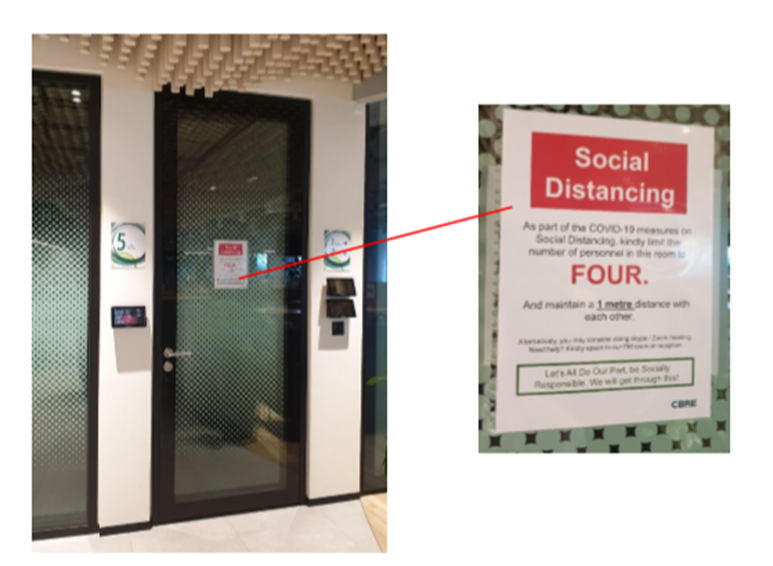 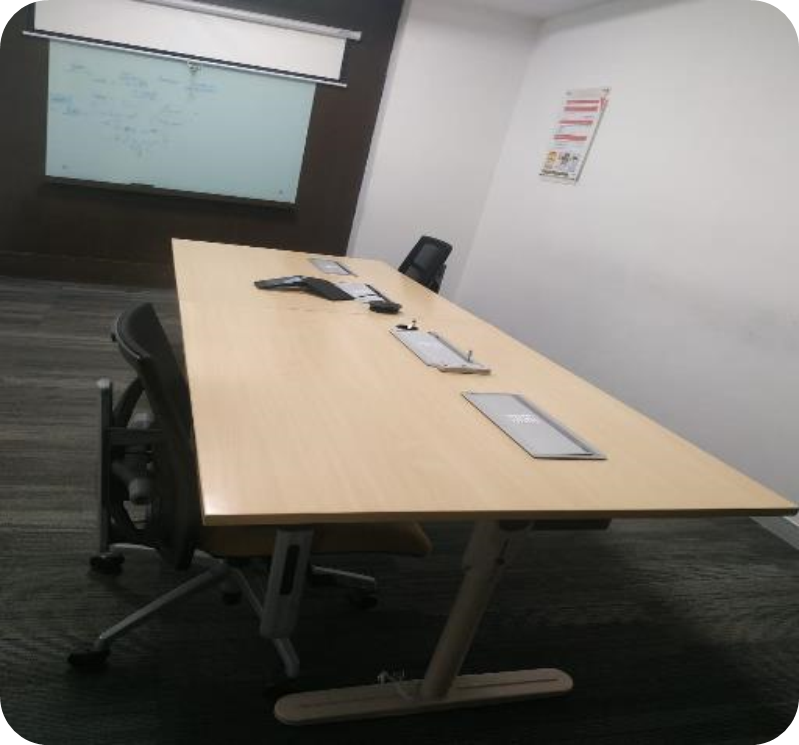 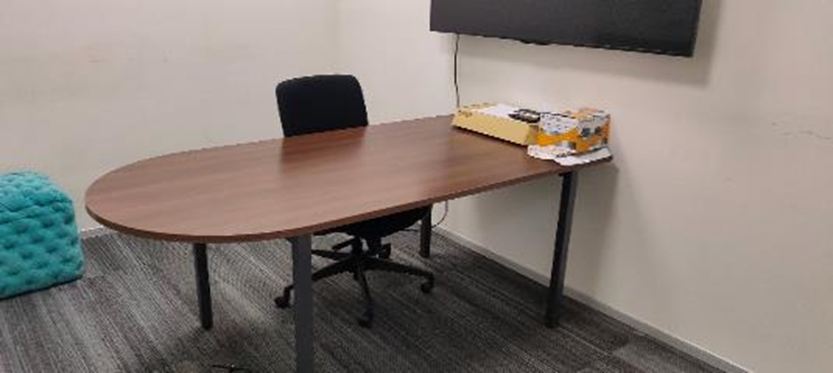 Honeywell Global Real Estate
8
Reception & visitors – EMEA Example
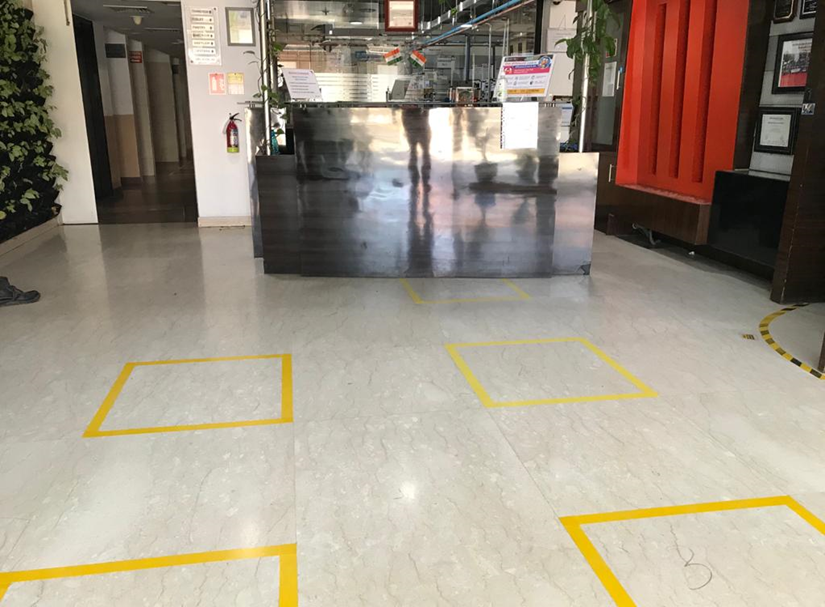 No Visitors policy – place signage on all entrance doors 

Social distancing markers at the Reception, goods in and other entrances – place markers on floor at regulatory distance

Continue frequent cleaning and disinfectant of high touch points such as door handles, manual release buttons to continue

Place hand sanitizer at the entrance/ reception desk, available for passing and entering visitors and employees. 

Employee communications on all building entrance doors

No Parcels to be accepted at Reception, if goods in available

If no separate goods in - special delivery zone will be set where couriers will leave parcels without contact with goods in

No personal deliveries to minimalize couriers visits to site
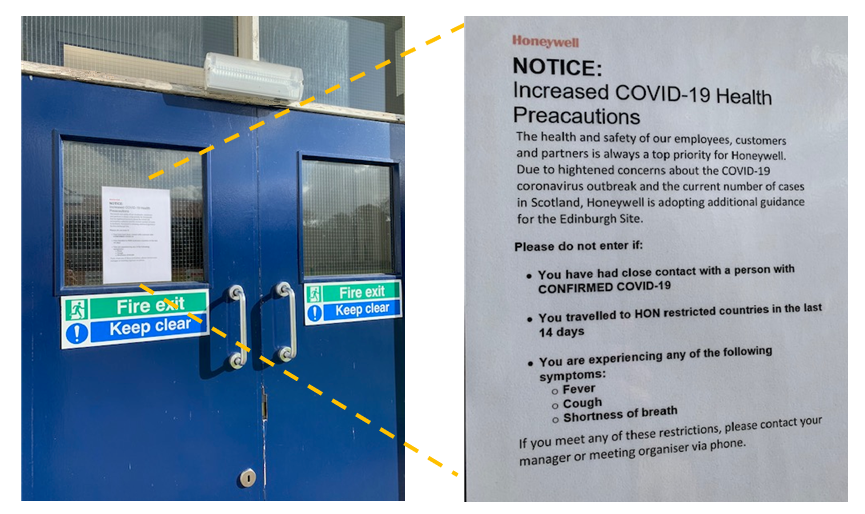 Honeywell Global Real Estate
9
Vertical transportation - EMEA Example
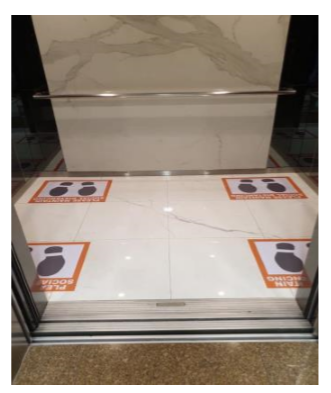 Lifts & Staircases

Reducing the maximum capacity of people entering the elevator/ lift cabin – use floor markers in lift

Space markings on the elevator / lift floor.

Display elevator / lift etiquette posters in all lifts

A dedicated lift attendant may be deployed to operate the lift 

Usage of staircases is encouraged to decongest lifts, ensuring employee maintains social distancing when in staircase
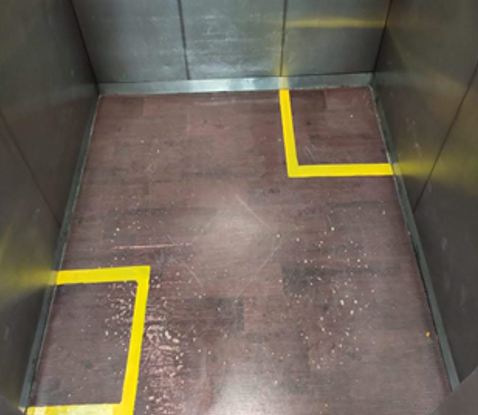 Honeywell Global Real Estate
10
Café and Breakout - EMEA Example
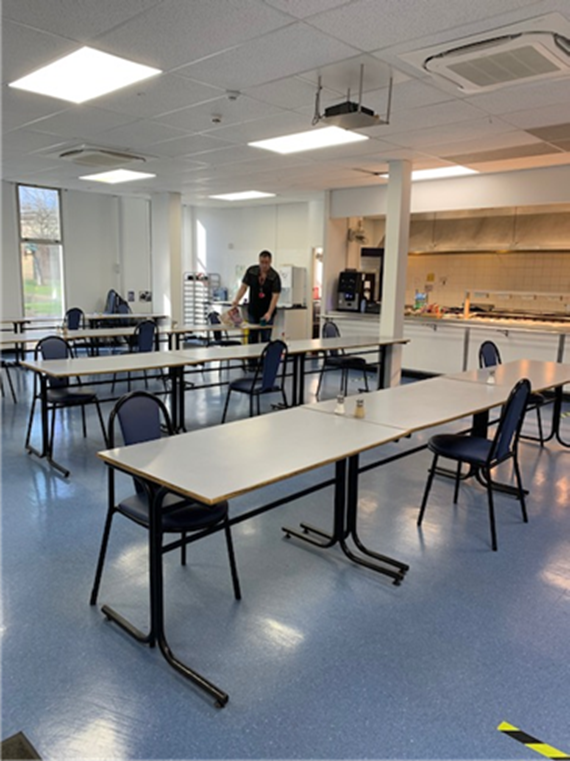 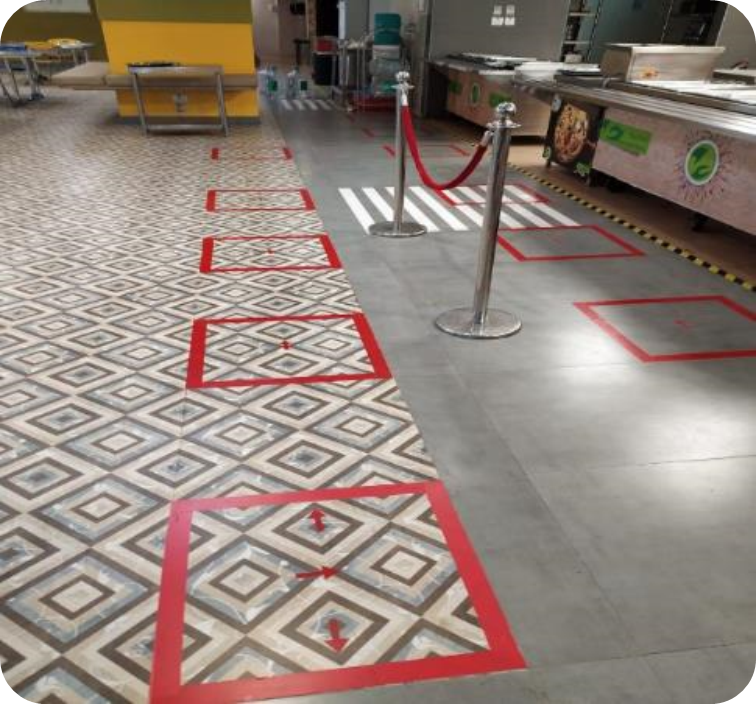 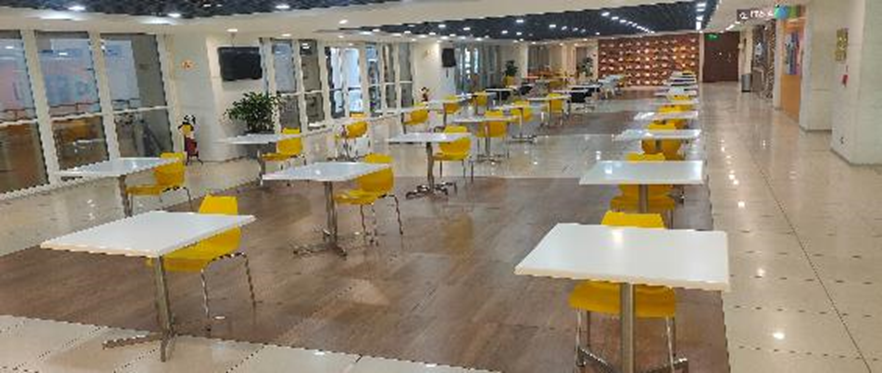 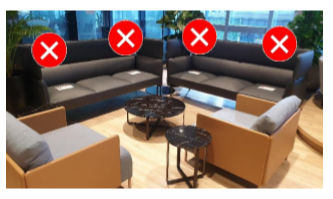 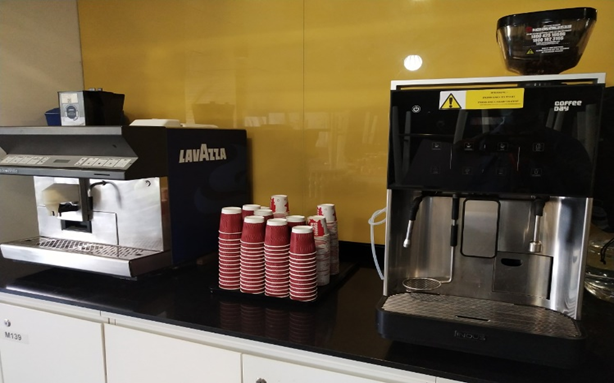 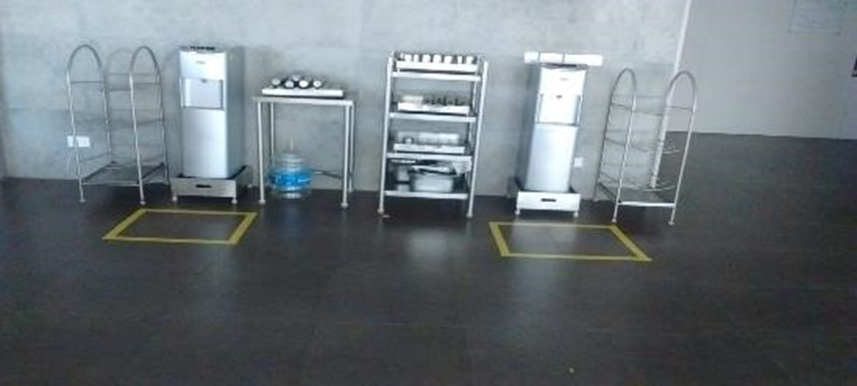 Honeywell Global Real Estate
11
Egress prep – EMEA Example
Internal Doors

Non-essential doors to be kept open to minimize contacts, wherever safe to do so, and no impact on HVAC

Introduce non hand door openers, if possible
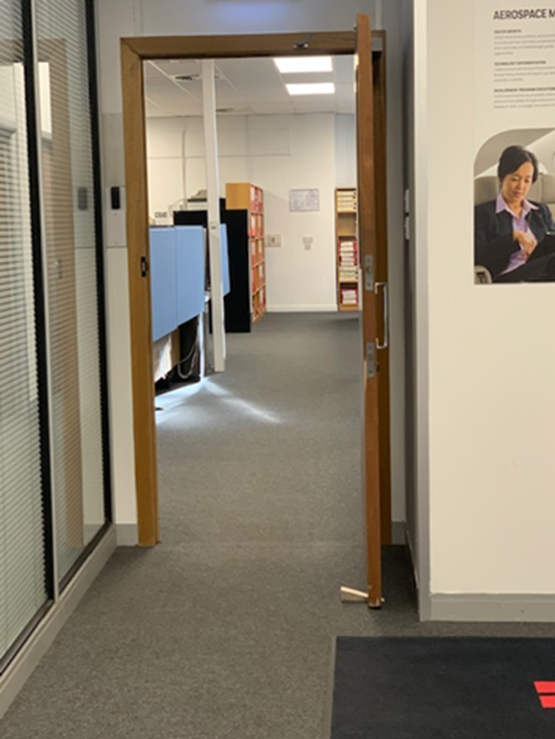 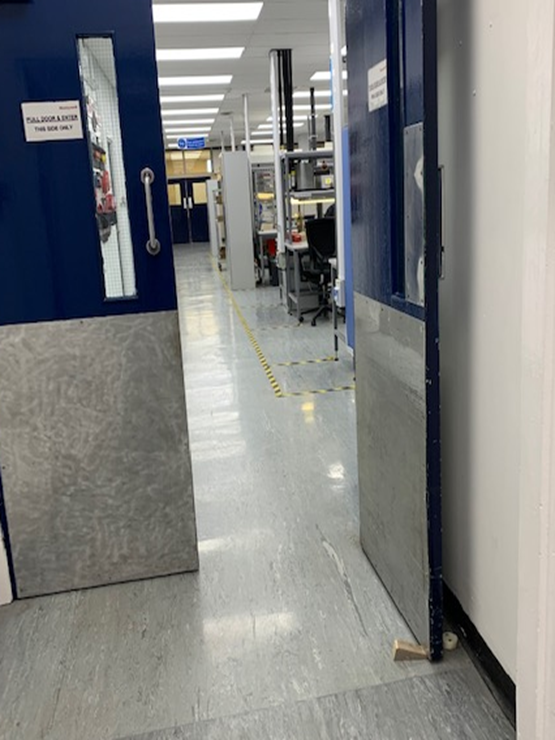 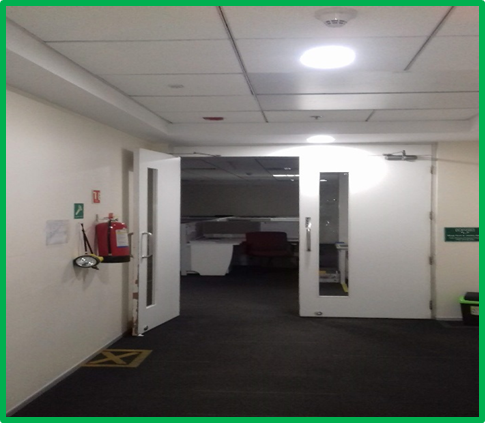 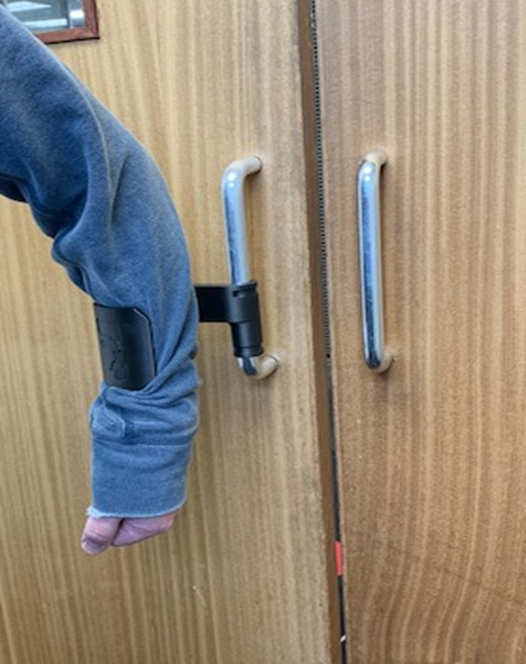 Honeywell Global Real Estate
12
Prepare to gradually re-enterFocus on these key areas to create a successful re-entry plan
Ensure your buildings are safe, resilient, and ready
Promote the health and wellness of your employees and visitors
Create and monitor effective guidelines and adjustments to your space
How can you adjust and communicate expectations around new behaviors
that will increase safety, security, productivity and wellness?
How can you confirm that buildings and spaces are safe to re-enter and understand what operational changes you can make to adjust and drive adherence to new protocols?
How can you adjust spaces while balancing health, safety and financial implications?
13
Thank you For your attention